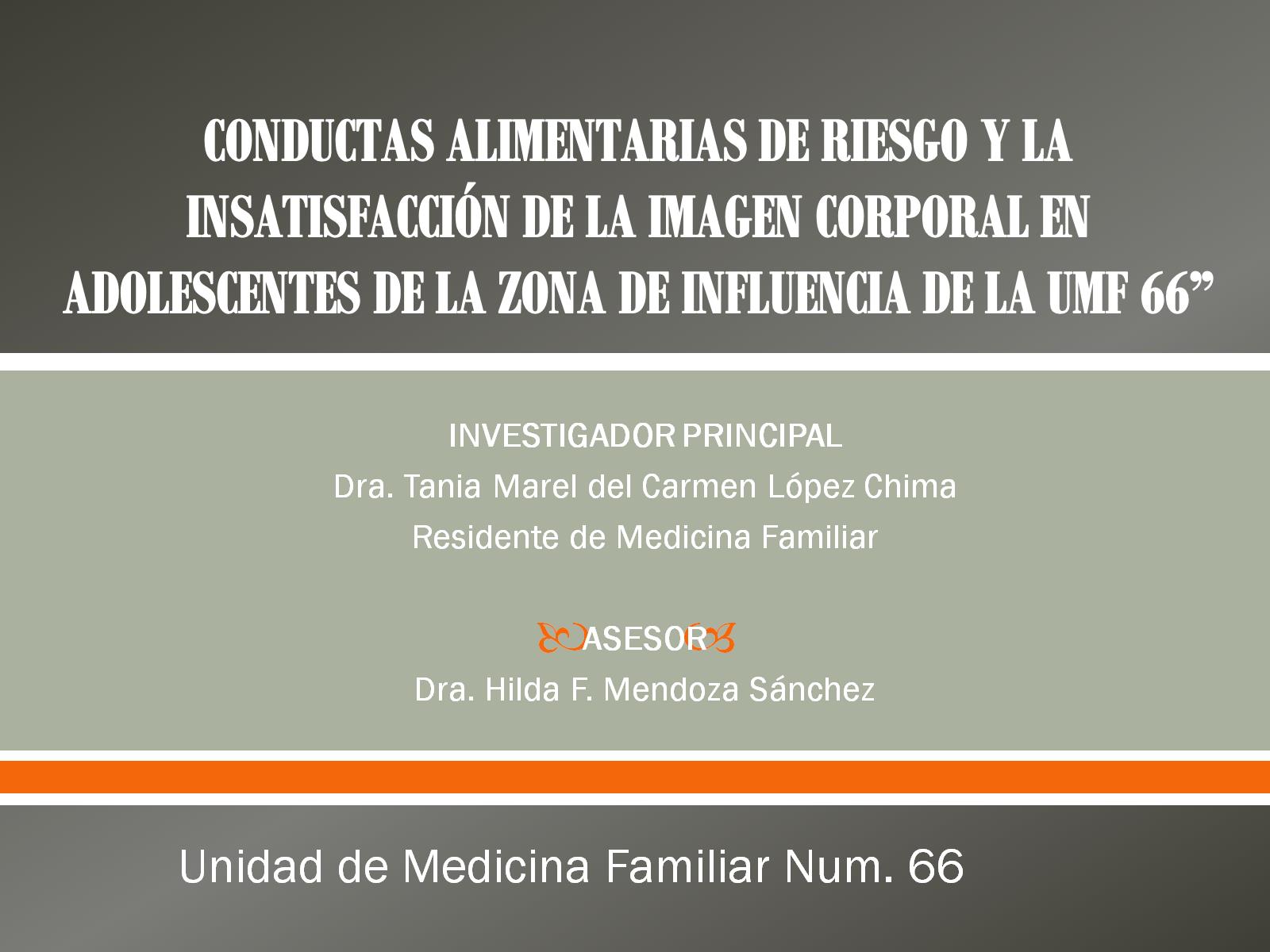 CONDUCTAS ALIMENTARIAS DE RIESGO Y LA INSATISFACCIÓN DE LA IMAGEN CORPORAL EN ADOLESCENTES DE LA ZONA DE INFLUENCIA DE LA UMF 66”
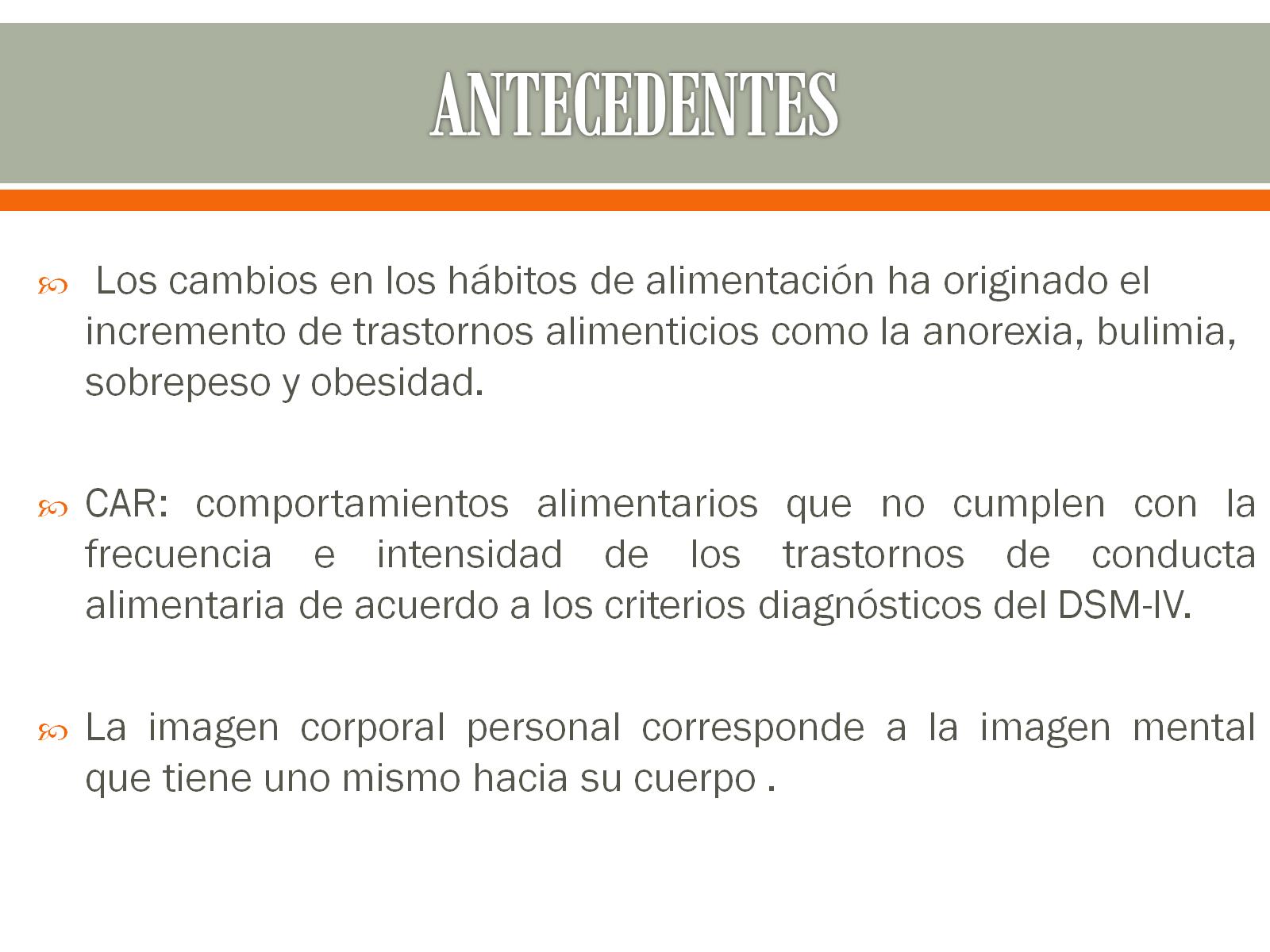 ANTECEDENTES
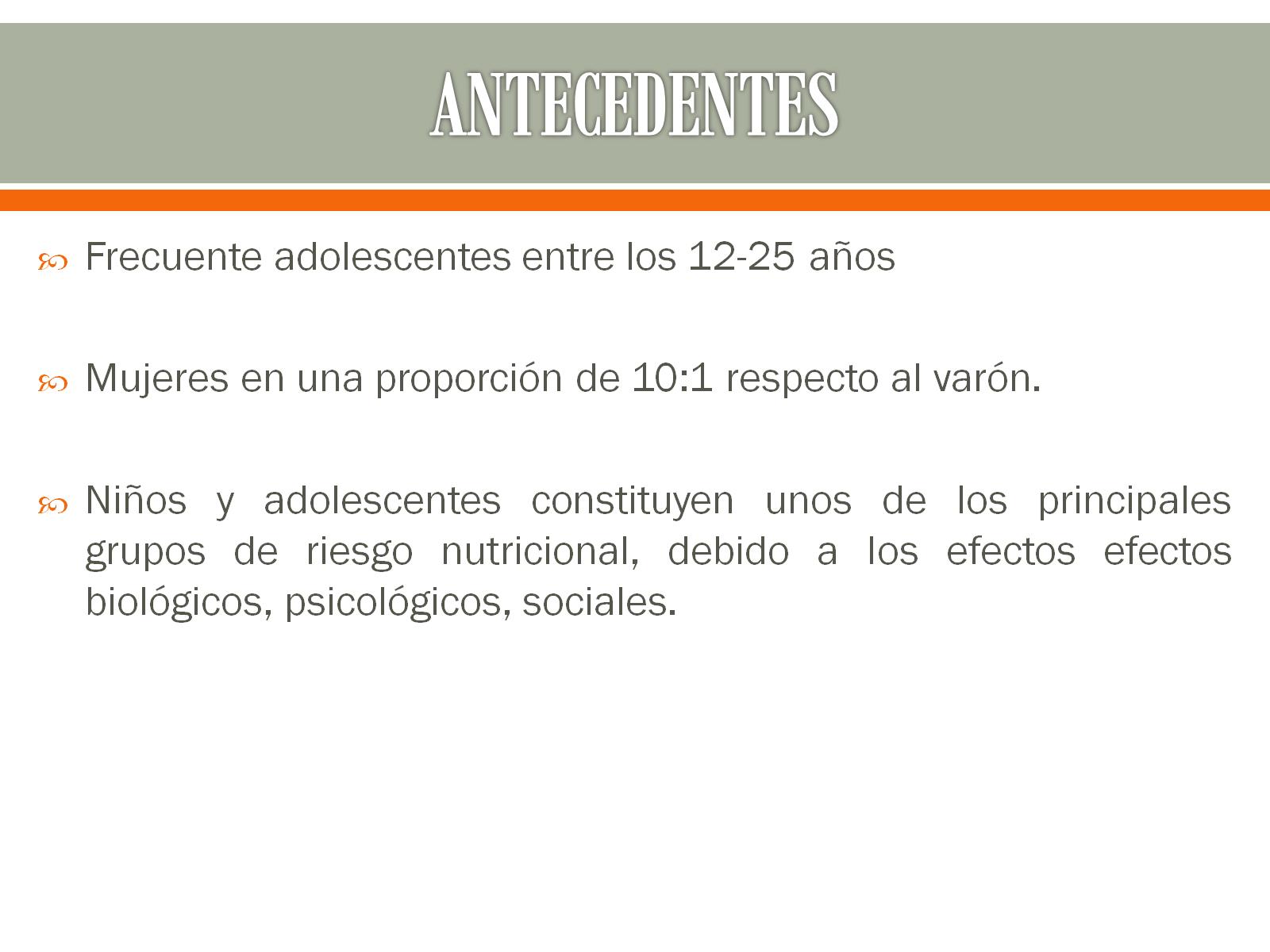 ANTECEDENTES
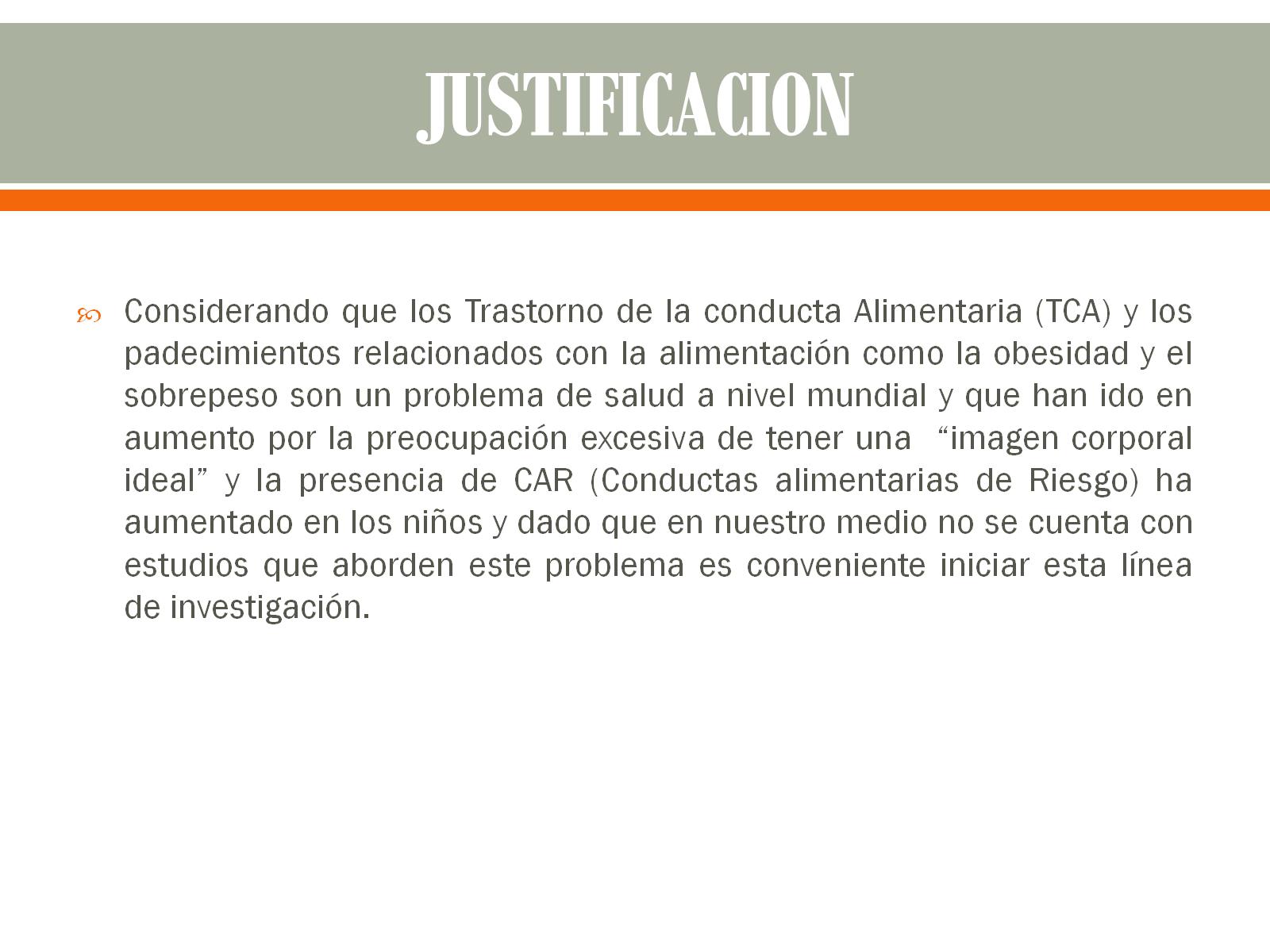 JUSTIFICACION
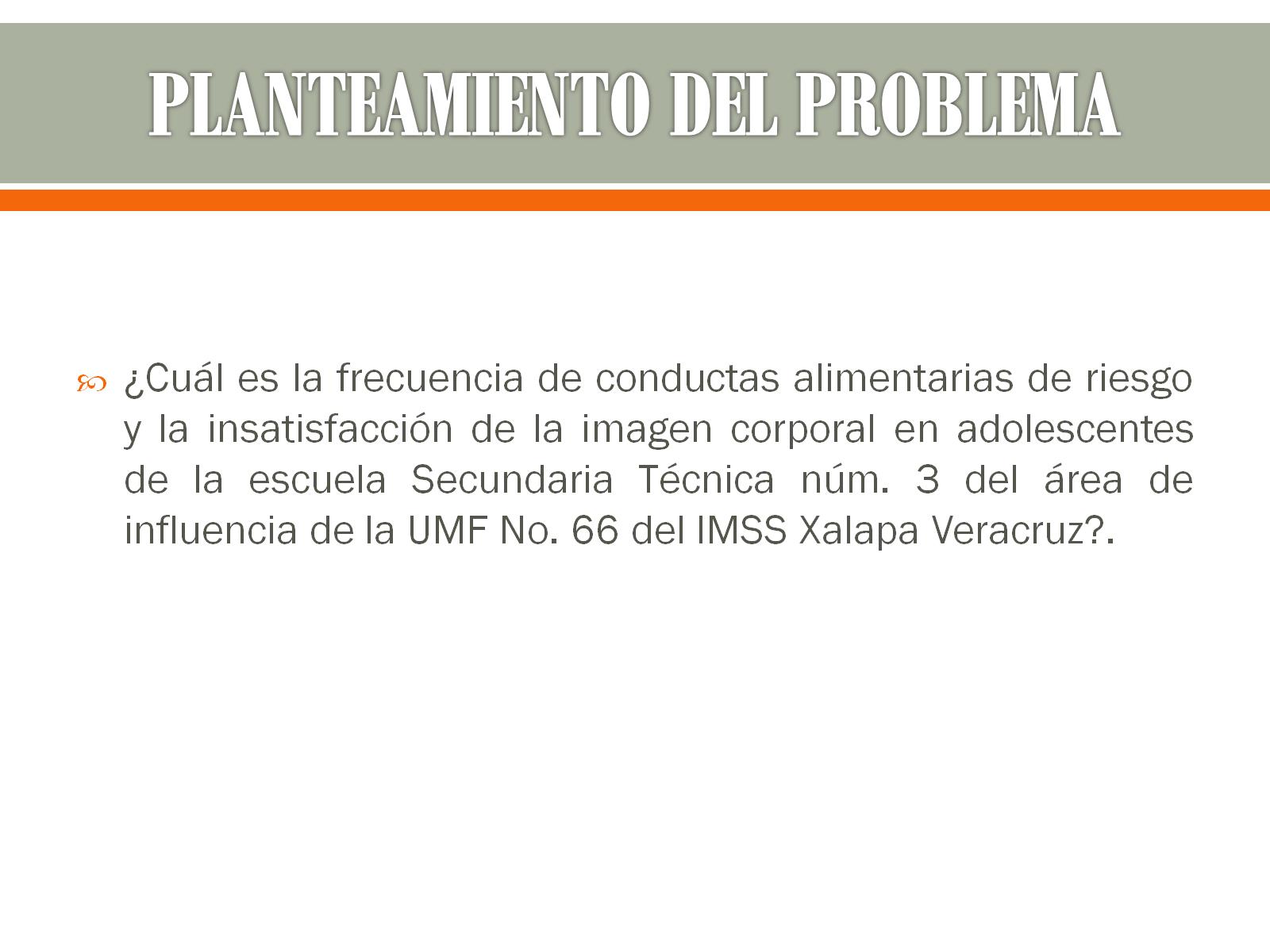 PLANTEAMIENTO DEL PROBLEMA
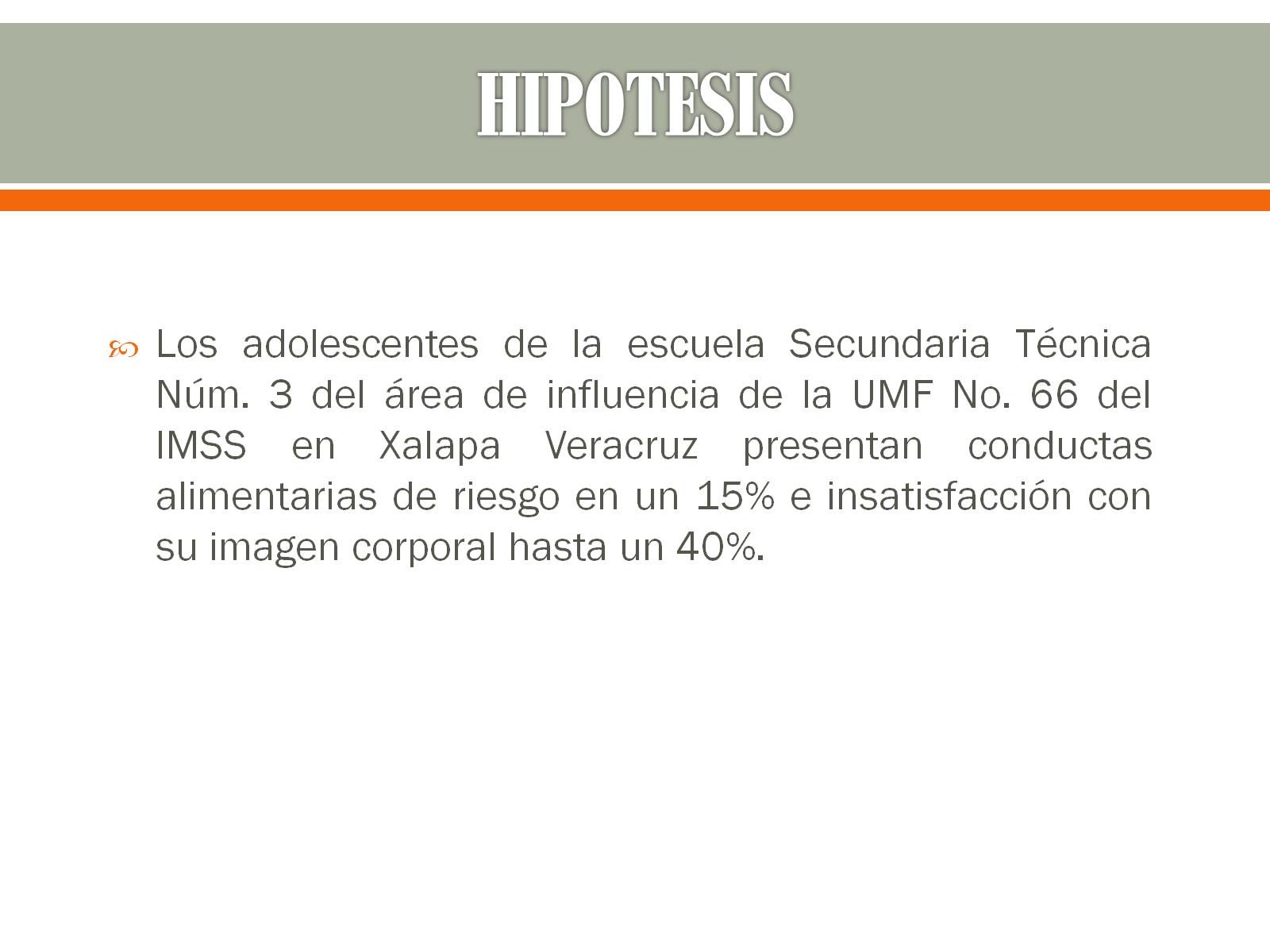 HIPOTESIS
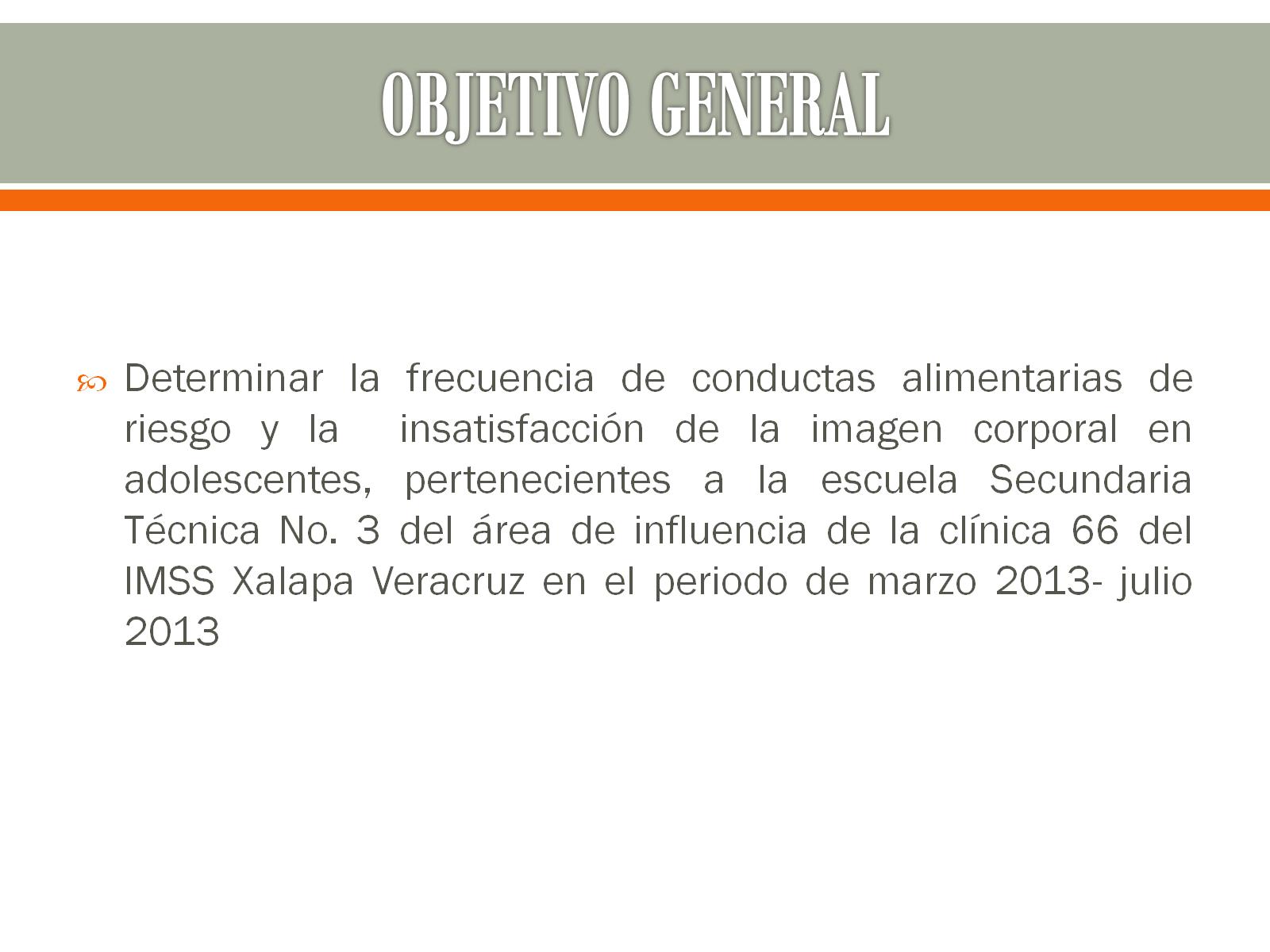 OBJETIVO GENERAL
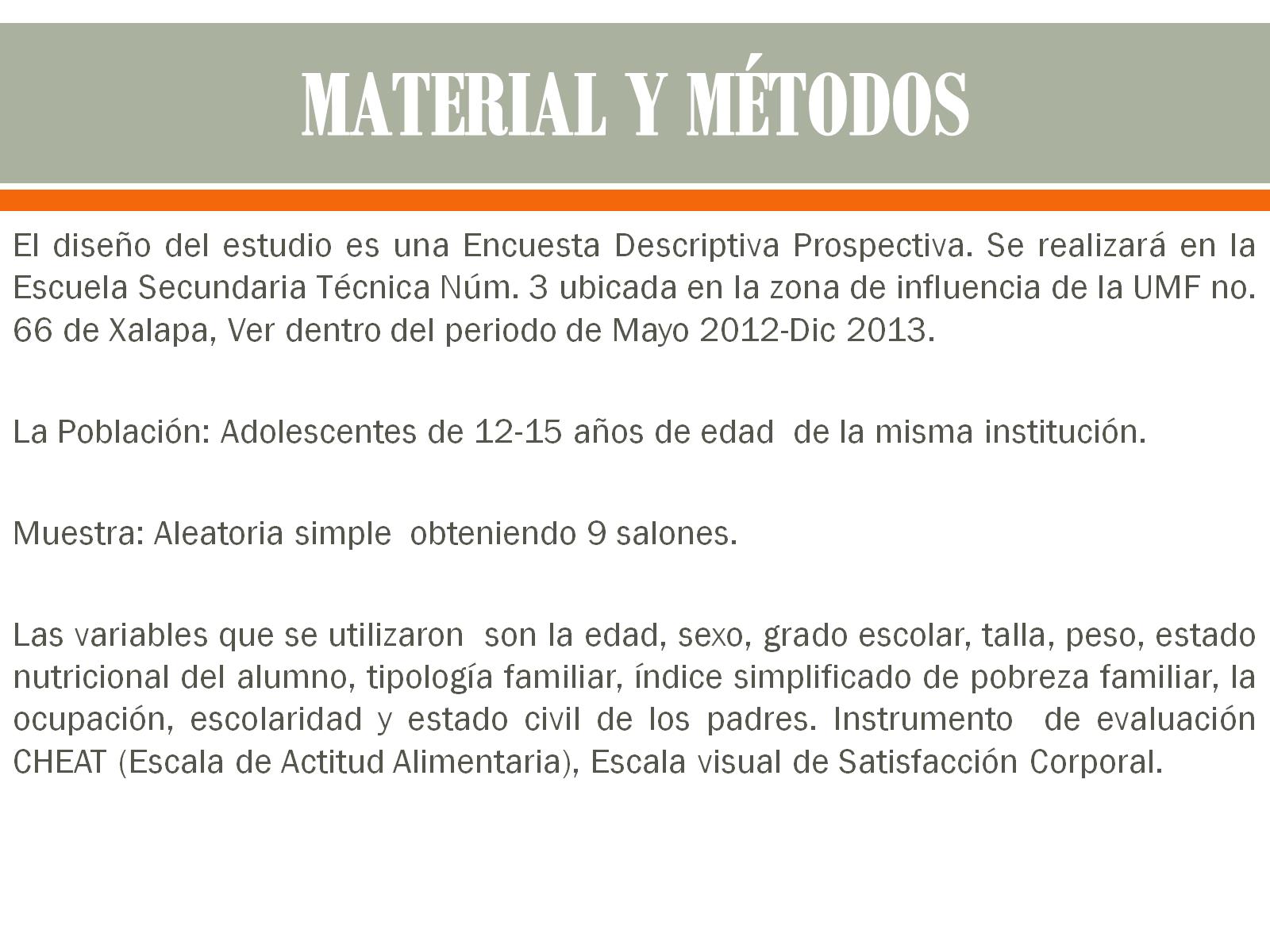 MATERIAL Y MÉTODOS
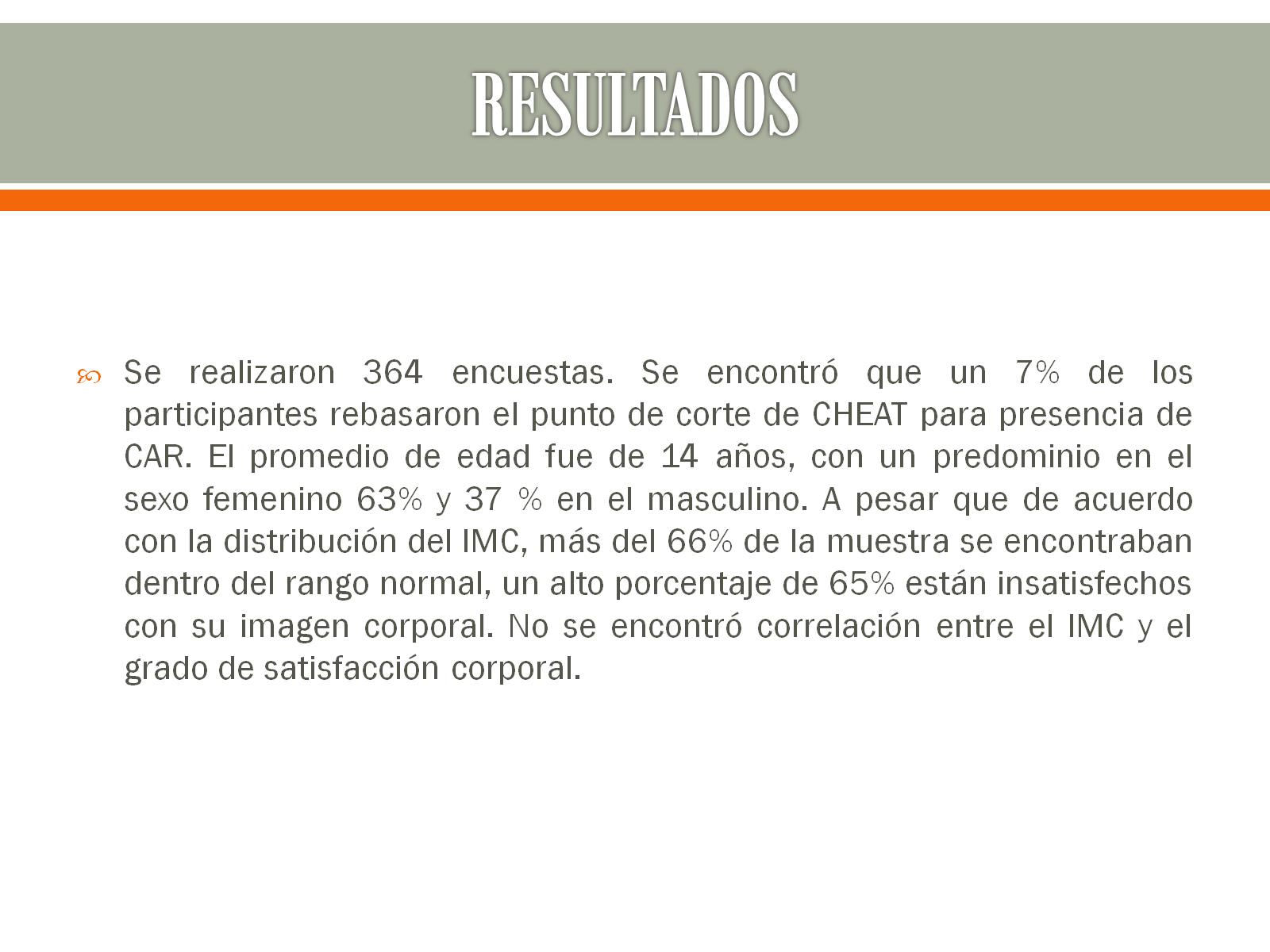 RESULTADOS
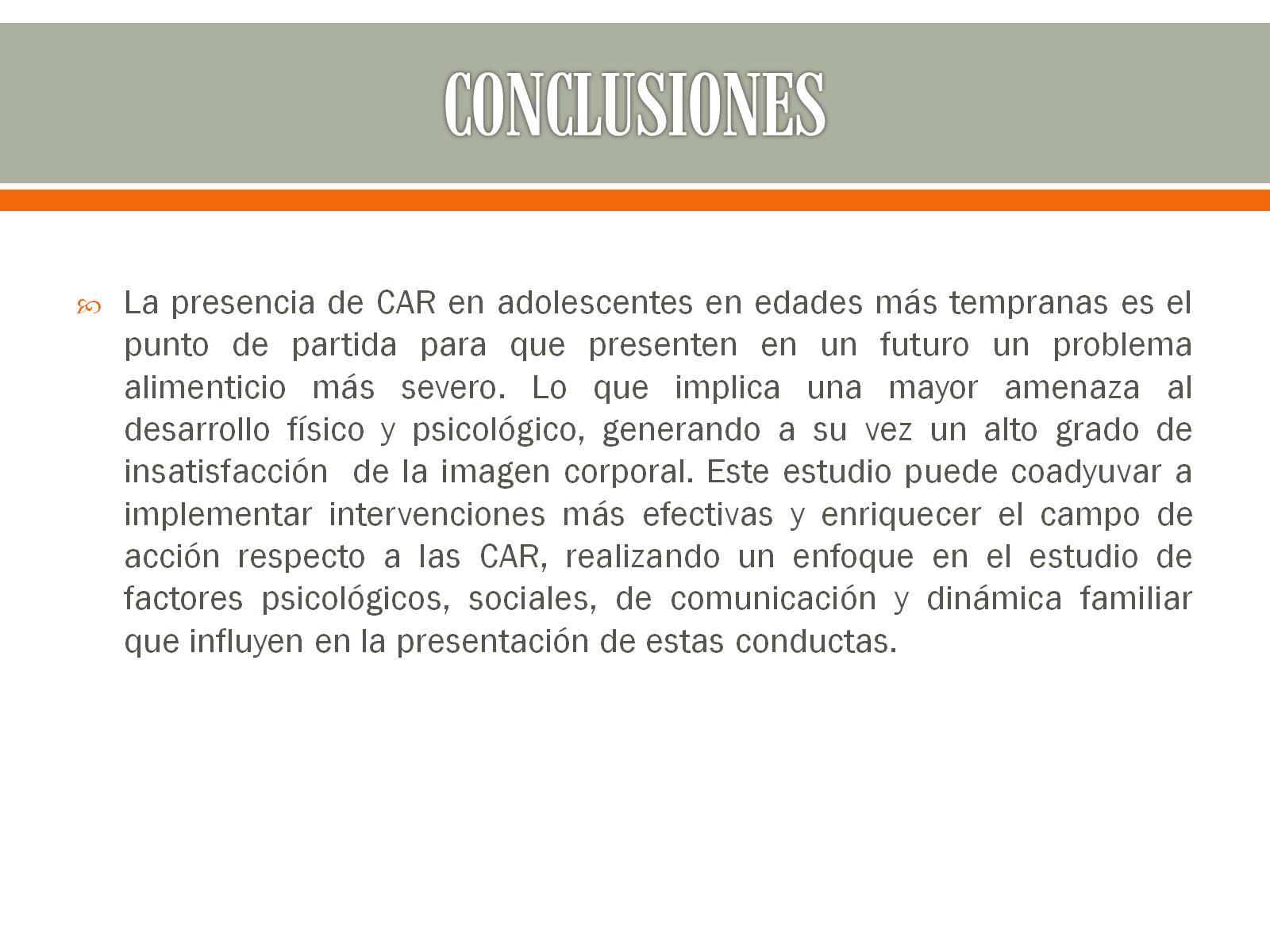 CONCLUSIONES